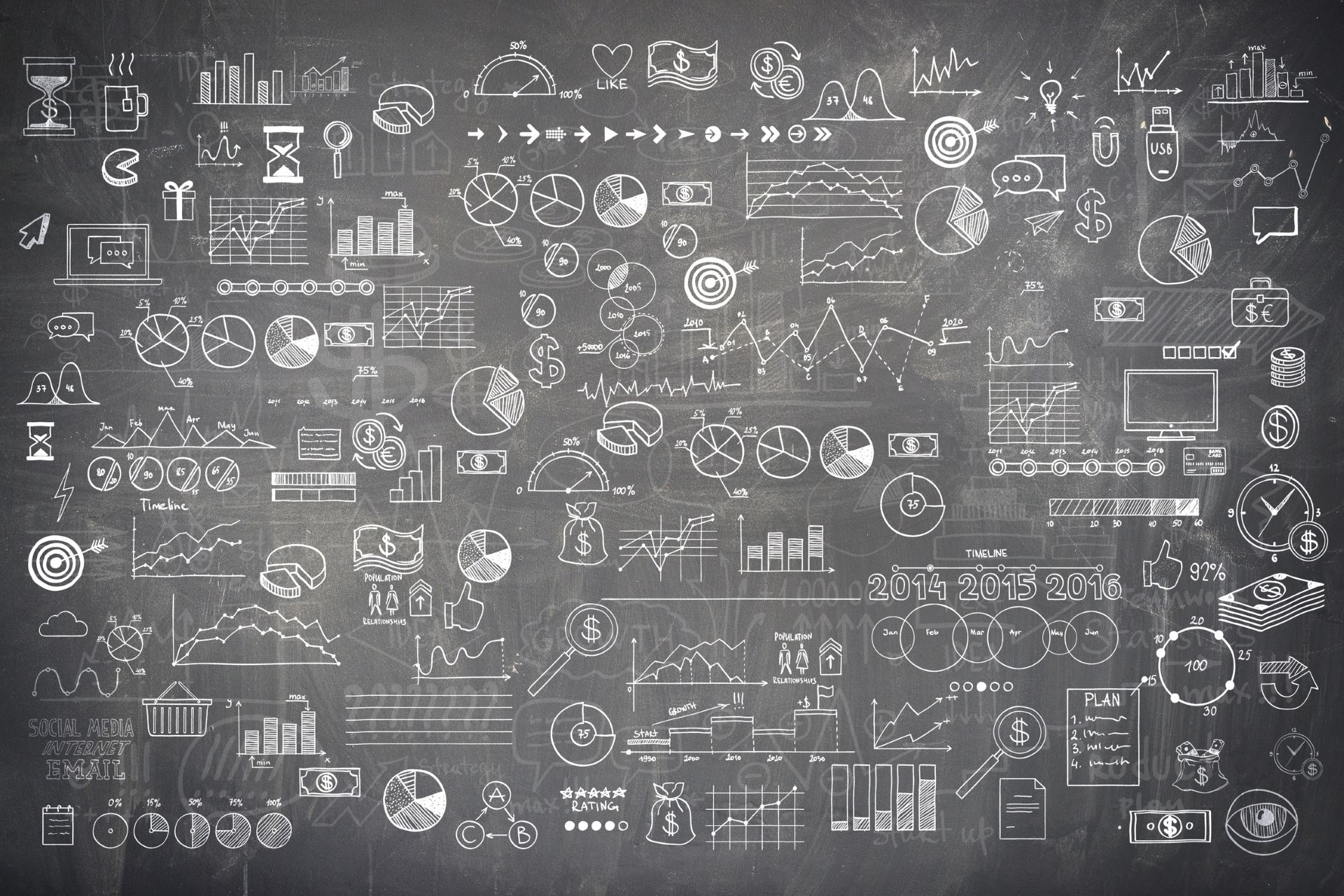 PISA 2022
Competencia matemática
PARTE 1República Dominicana
INSTRUCCIONES PARA EL DOCENTE PARA TRABAJAR CON EL MATERIAL EN CLASE CON SUS ALUMNOS:
1: PRESENTE LA DIAPOSITIVA CON EL ESTÍMULO Y LA PREGUNTA A TODOS LOS ESTUDIANTES

2: PIDA A LOS ESTUDIANTES QUE SE CENTREN EN EL ESTÍMULO (PANTALLA DE LA DERECHA)

3: PIDA A LOS ESTUDIANTES QUE LEAN LA PREGUNTA CON MUCHA ATENCIÓN (PANTALLA DE LA IZQUIERDA)

4: DEJE UN TIEMPO RAZONABLE

5. PREGUNTE A LOS ESTUDIANTES CUÁLES SON LOS ELEMENTOS CLAVE DE LA PREGUNTA (AYÚDELES CON LA RESPUESTA)

6. PREGUNTE A LOS ESTUDIANTES QUÉ ESTRATEGIA SIGUEN PARA RESPONDER LA PREGUNTA

7. AYÚDELES A IDENTIFICAR LA ESTRATEGIA CORRECTA

8. DEBATAN EN GRUPO SOBRE LA RESPUESTA CORRECTA

9. VISUALICEN LA SIGUIENTE DIAPOSITIVA CON LA SOLUCIÓN
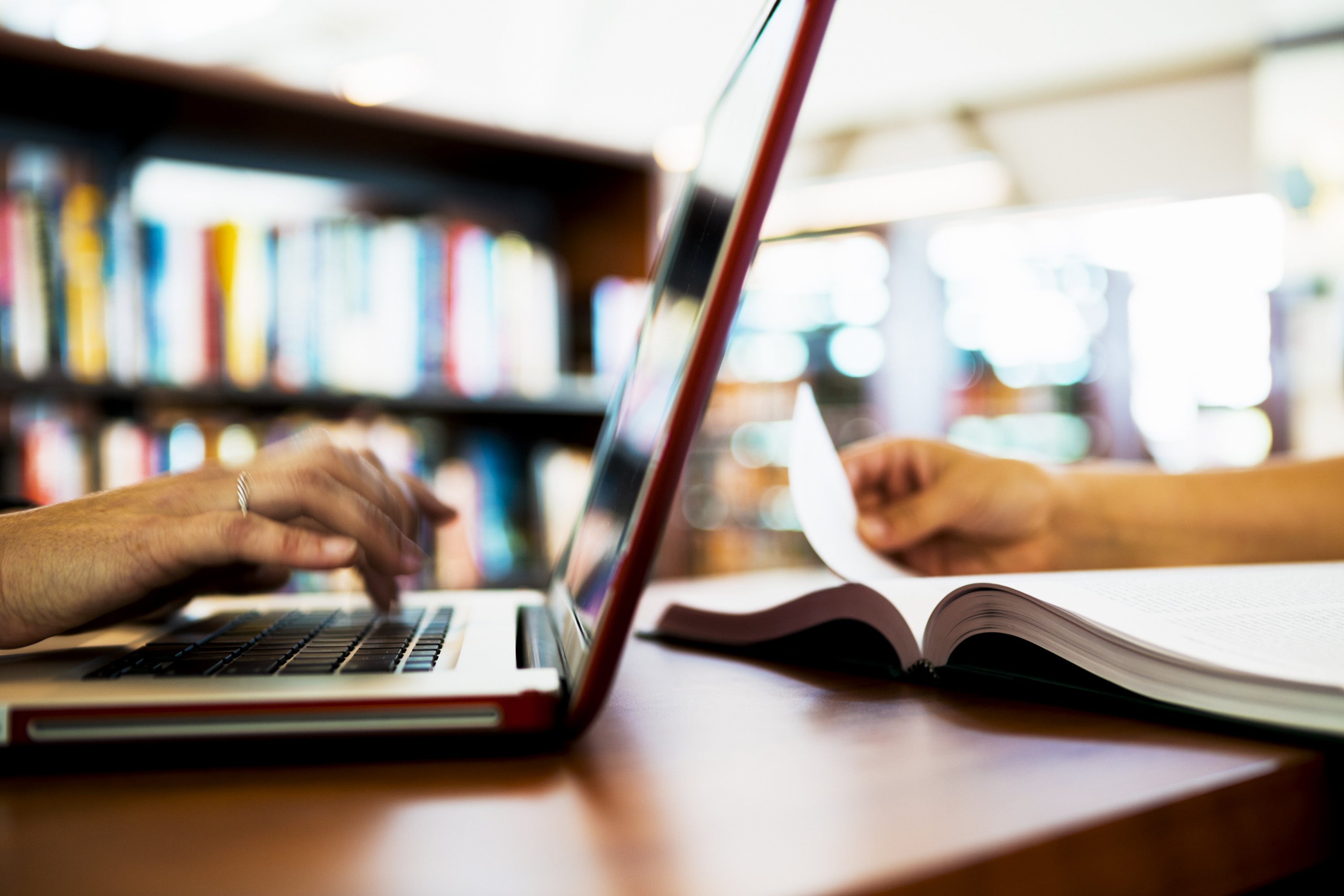 RECUERDA:

LEE LA PREGUNTA Y EL ESTÍMULO CON MUCHA ATENCIÓN, NO TENGAS PRISA

TÓMATE TU TIEMPO PARA PENSAR Y RESPONDER

ESFUÉRZATE PARA RESPONDER LO MEJOR POSIBLE

INTENTA SIEMPRE DAR UNA RESPUESTA AUNQUE NO LA TENGAS CLARA

REVISA TUS RESPUESTAS

IMPORTANTE: EN PISA MUCHAS VECES NO HAY RESPUESTAS CORRECTAS O INCORRECTAS, DEPENDE DE CÓMO ARGUMENTES TU RESPUESTA SE PUEDE PUNTUAR CON UNA PUNTUACIÓN MÁXIMA O PARCIAL
INSTRUCCIONES PARA LOS ESTUDIANTES:
CUANDO TU PROFESOR/A TE MUESTRA LA PANTALLA CON LA PREGUNTA:

1: CÉNTRATE EN EL ESTÍMULO (PANTALLA DE LA DERECHA)

2: LEE LA PREGUNTA CON MUCHA ATENCIÓN (PANTALLA DE LA IZQUIERDA)

3: TÓMATE TU TIEMPO PARA PENSAR EN LOS ELEMENTOS CLAVE DE LA PREGUNTA

4. PIENSA EN LA ESTRATEGIA A SEGUIR PARA RESPONDER A LA PREGUNTA

5. FORMULA TU RESPUESTA

6. DEBATE CON TUS COMPAÑEROS SOBRE LA ESTRATEGIA DE RESPUESTA Y SOBRE LA RESPUESTA CORRECTA

7. VISUALIZA LA SIGUIENTE DIAPOSITIVA CON LA SOLUCIÓN
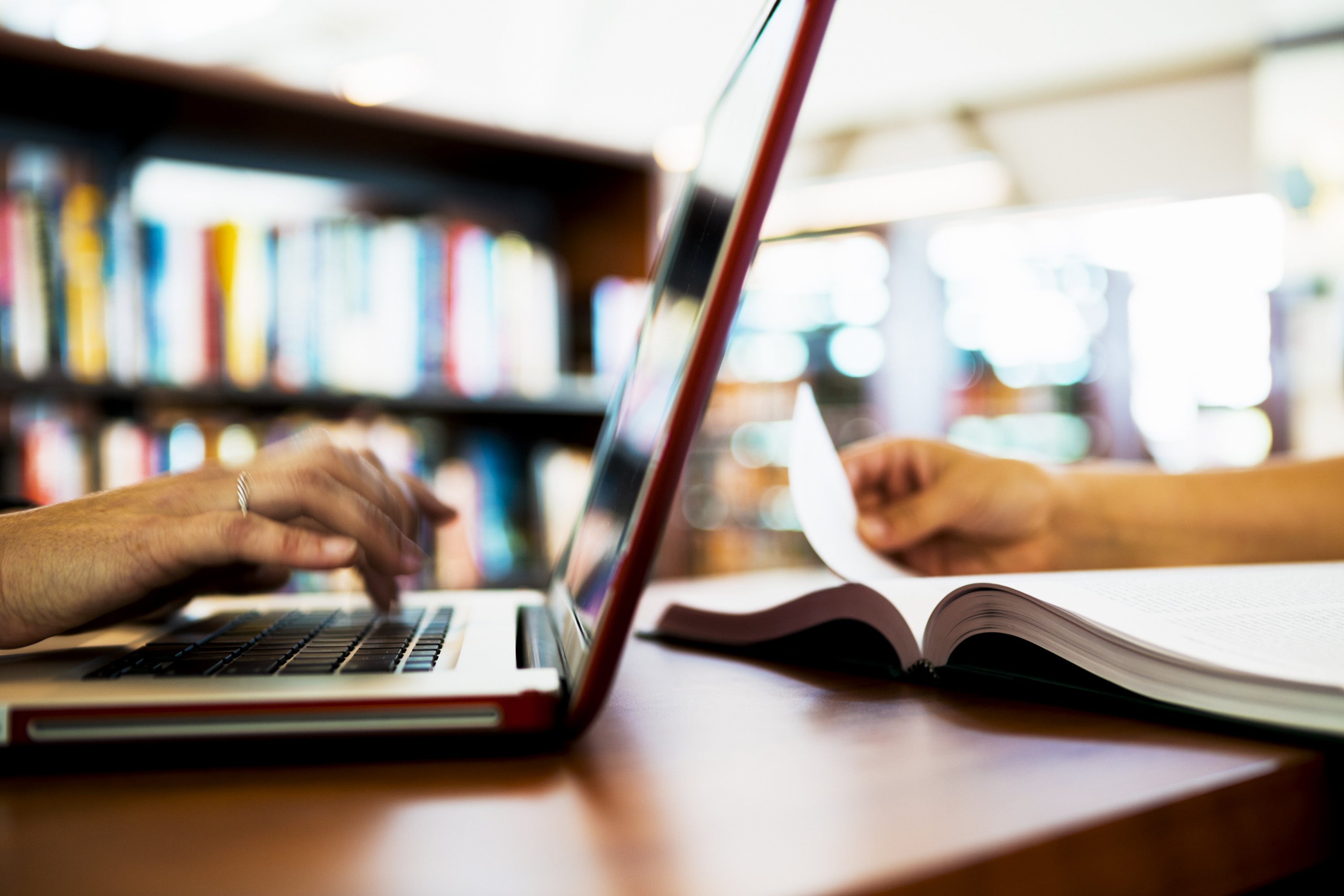 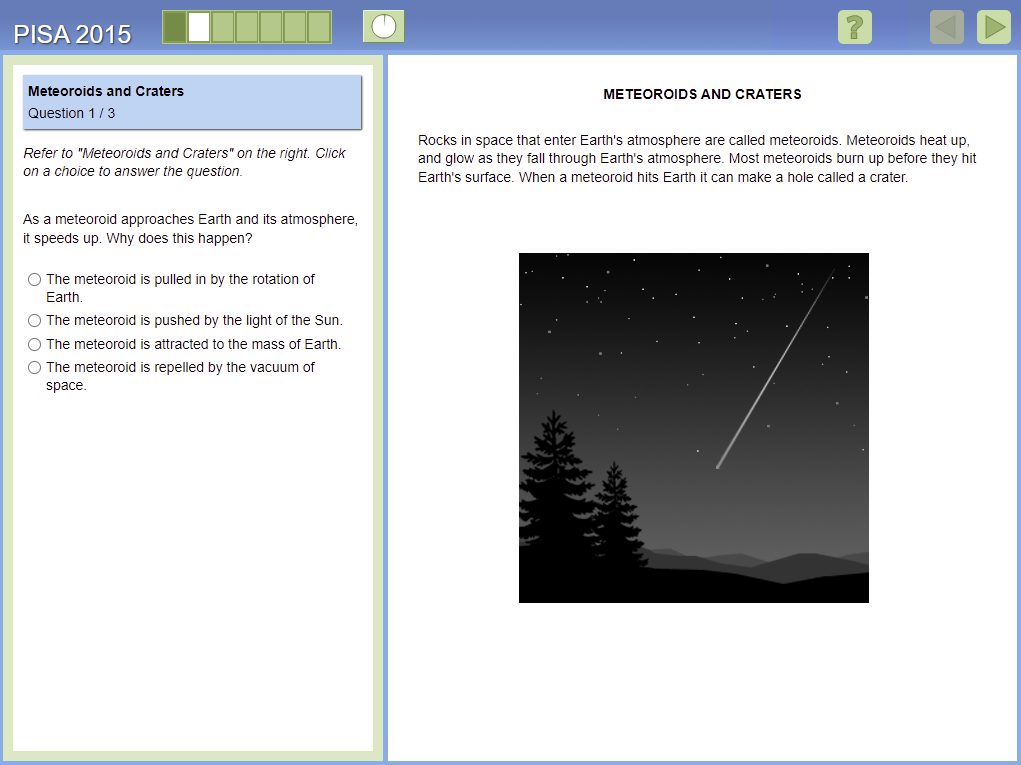 PISA 2022
Los nuevos CD de los grupos BTABailar y Caballos Desbocaos salieron a la venta en enero. En febrero los siguieron los CD de los grupos Amor de Nadie y Los Metalgaites. El siguiente gráfico muestra las ventas de CD de estos grupos desde enero hasta junio.
Lista de éxitos
Pregunta 1 / 3
¿Cuántos CD vendió el grupo Los Metalgaites en abril?
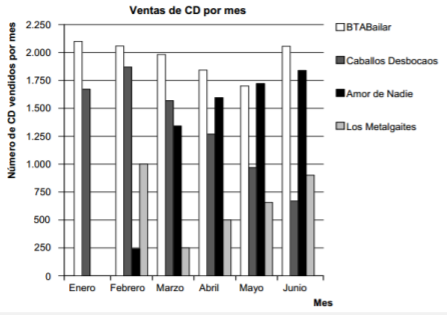 Lista de éxitos
Pregunta 1 / 3
Interpretar información del gráfico 
Contenido Incertidumbre y datos y contexto social
1 punto
500
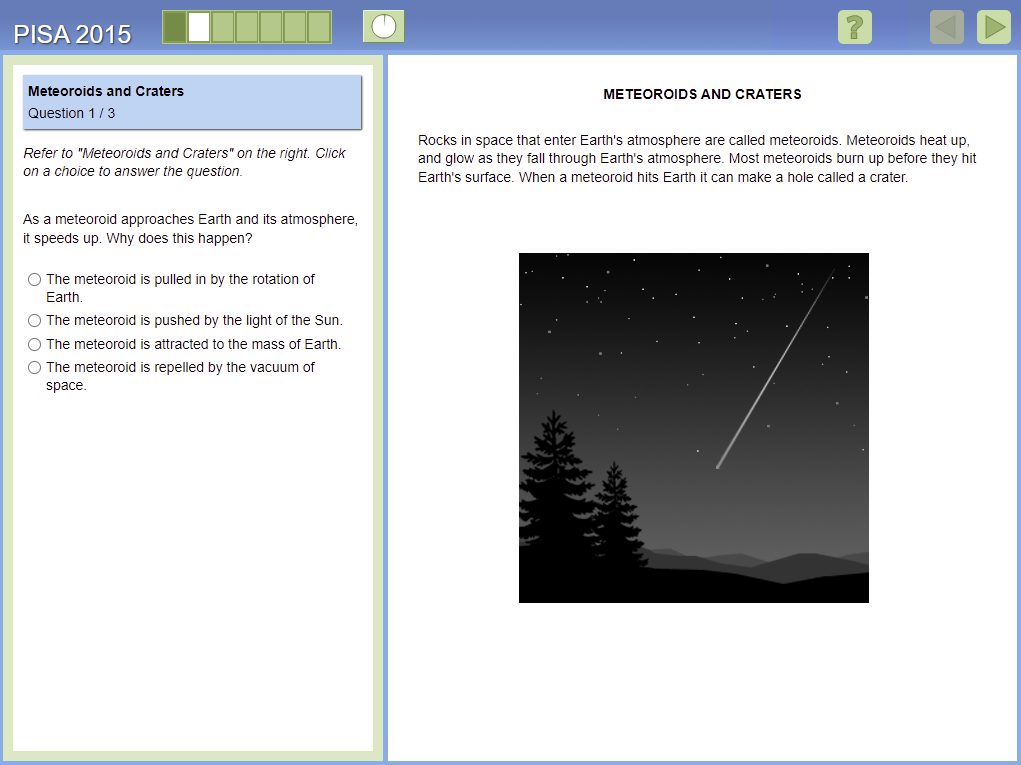 PISA 2022
Los nuevos CD de los grupos BTABailar y Caballos Desbocaos salieron a la venta en enero. En febrero los siguieron los CD de los grupos Amor de Nadie y Los Metalgaites. El siguiente gráfico muestra las ventas de CD de estos grupos desde enero hasta junio.
Lista de éxitos
Pregunta 2 / 3
¿En qué mes vendió por primera vez el grupo Amor de Nadie más CD que el grupo Caballos Desbocaos?
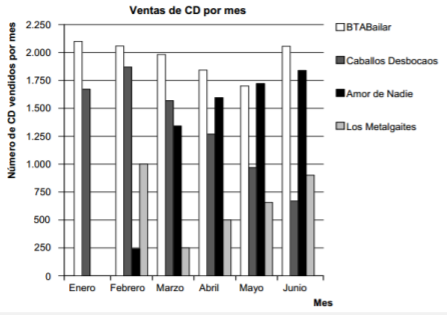 Lista de éxitos
Pregunta 2 / 3
Interpretar información del gráfico 
Contenido Incertidumbre y datos y contexto social
1 punto
En abril
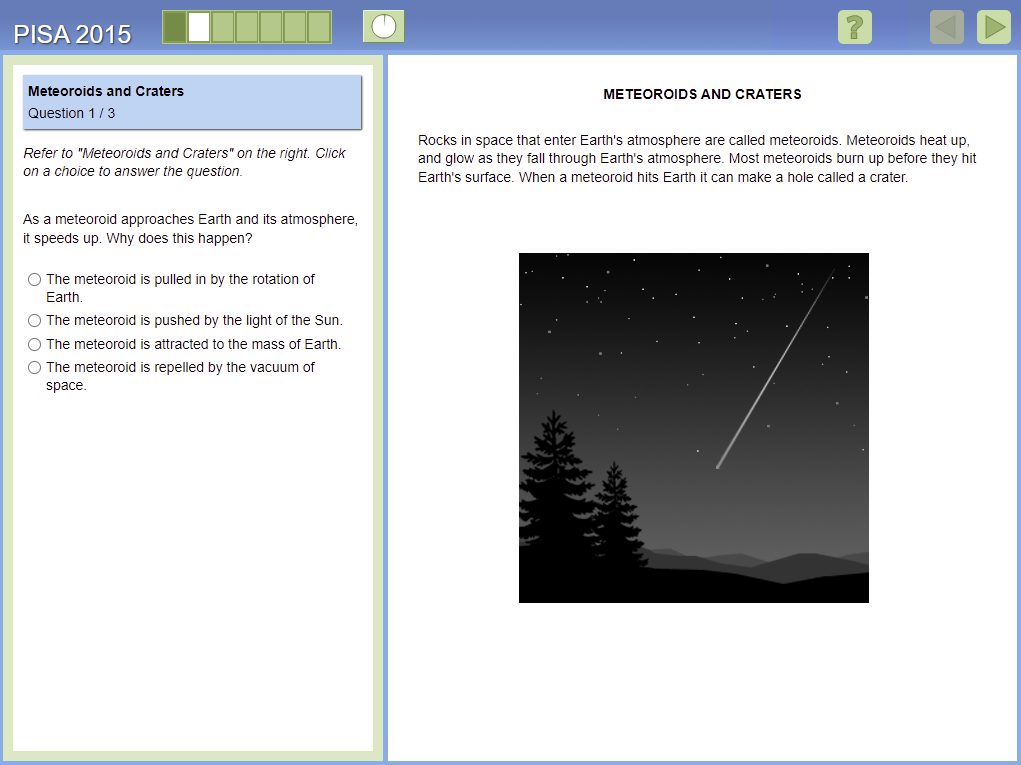 PISA 2022
Los nuevos CD de los grupos BTABailar y Caballos Desbocaos salieron a la venta en enero. En febrero los siguieron los CD de los grupos Amor de Nadie y Los Metalgaites. El siguiente gráfico muestra las ventas de CD de estos grupos desde enero hasta junio.
Lista de éxitos
Pregunta 3 / 3
El mánager de Caballos Desbocaos está preocupado porque el número de CD que han vendido disminuyó de febrero a junio.

¿Cuál es el volumen de ventas estimado para julio si continúa la misma tendencia negativa?
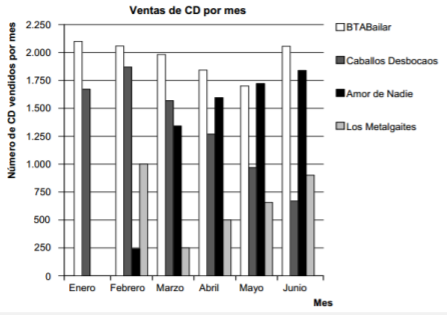 Lista de éxitos
Pregunta 3 / 3
Interpretar información del gráfico 
Contenido Incertidumbre y datos y contexto social
1 punto
370 CD
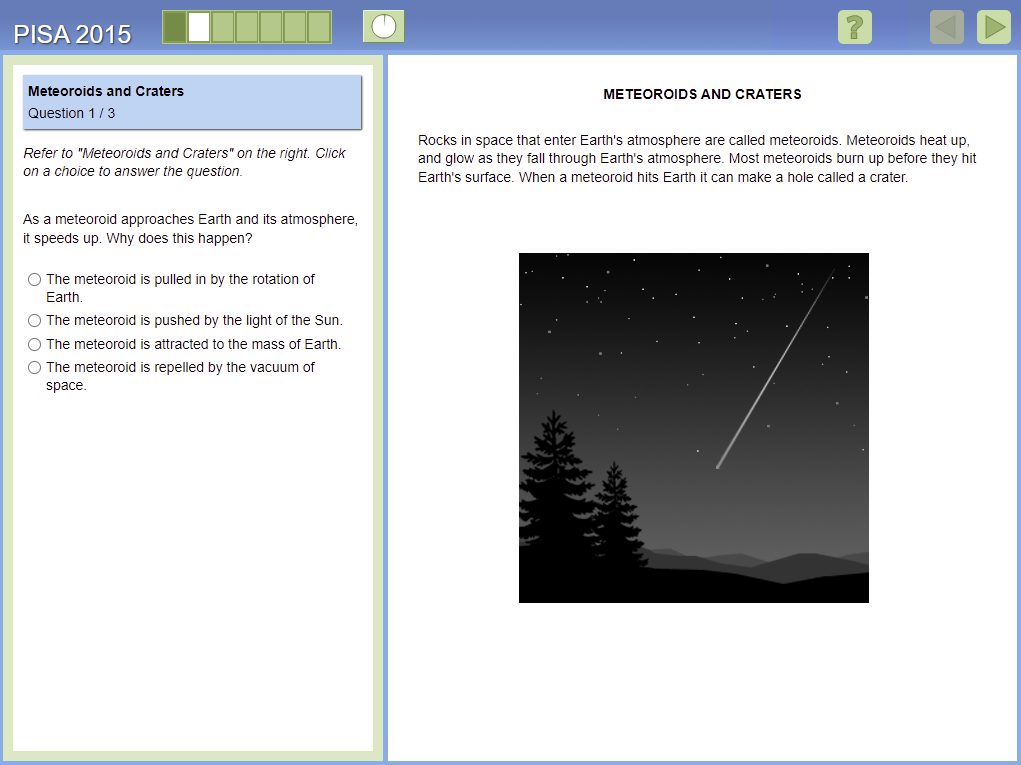 PISA 2022
Garaje
Pregunta 1 / 2
La gama «básica» de un fabricante de garajes incluye modelos de una sola ventana y una sola puerta.

Jorge elige el siguiente modelo de la gama «básica». A continuación se muestra la posición de la ventana y de la puerta.
Las siguientes ilustraciones muestran distintos modelos «básicos» vistos desde la parte posterior. Sólo una de las ilustraciones se corresponde con el modelo anterior elegido por Jorge.

¿Qué modelo eligió Jorge? Señala la respuesta correcta.
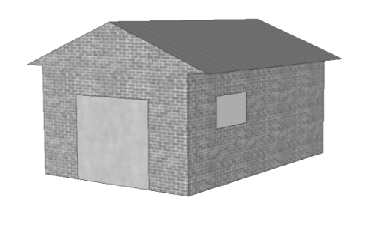 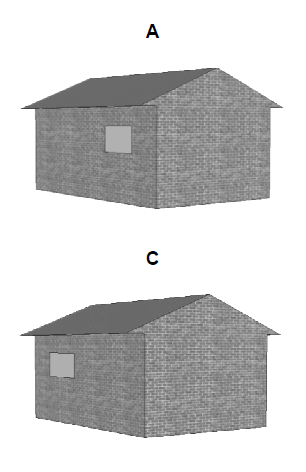 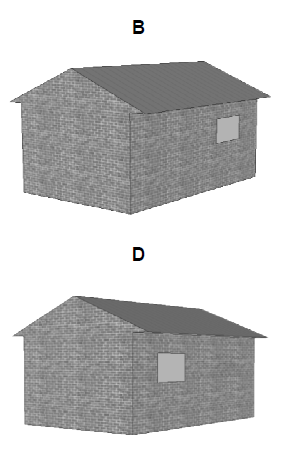 Garaje
Pregunta 1 / 2
Identificar una vista en tres dimensiones
Contenido Espacio y forma, contexto Profesional
1 punto
C
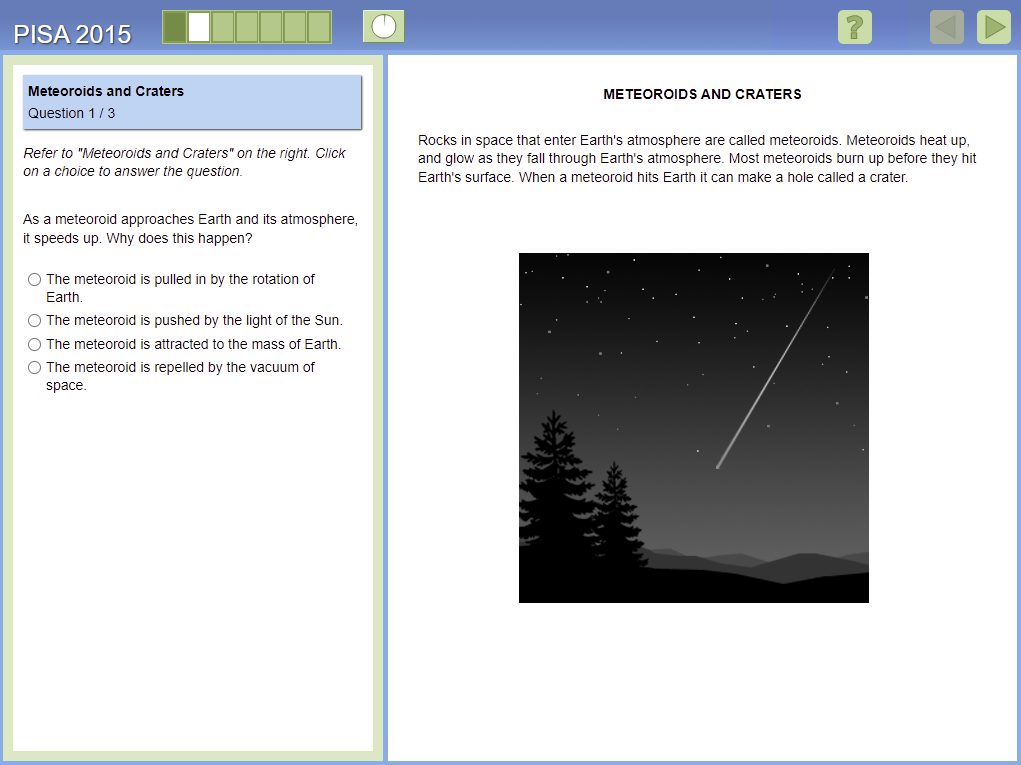 PISA 2022
Garaje
Pregunta 2 / 2
Los dos planos siguientes muestran las dimensiones, en metros, del garaje elegido por Jorge.
El tejado está formado por dos secciones rectangulares idénticas.

Calcula la superficie total del tejado. Escribe tus cálculos.
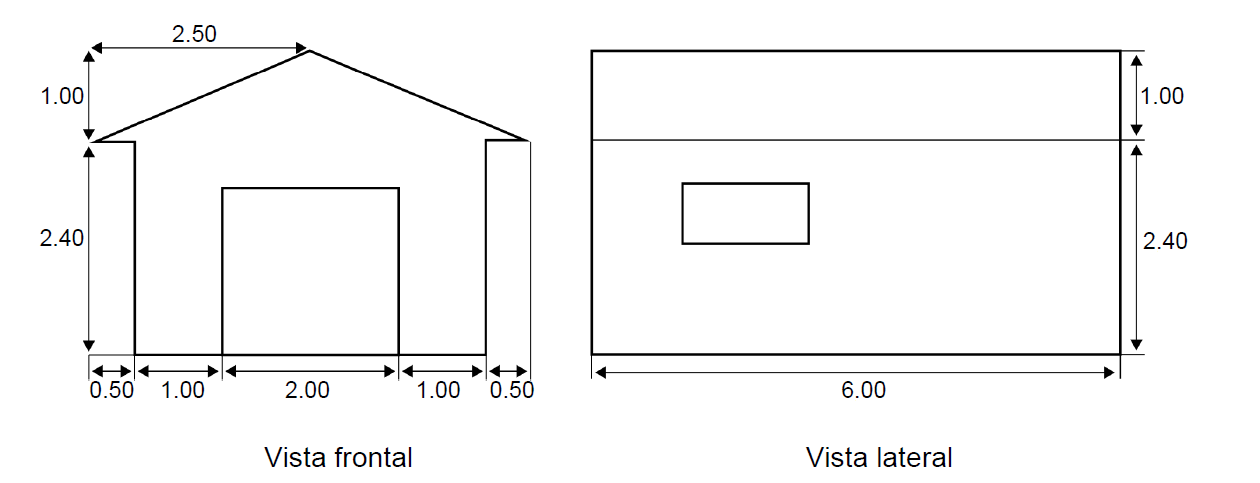 Garaje
Pregunta 2 / 2
Emplear
Contenido Espacio y forma, contexto Profesional
2 puntos
Cualquier valor entre 31 y 33, con o sin los cálculos correctos. [Las unidades (m2) no son obligatorias.]
Garaje
Pregunta 2 / 2
Ejemplos de respuesta
Emplear
Contenido Espacio y forma, contexto Profesional
2 puntos
Cualquier valor entre 31 y 33, con o sin los cálculos correctos. [Las unidades (m2) no son obligatorias.]
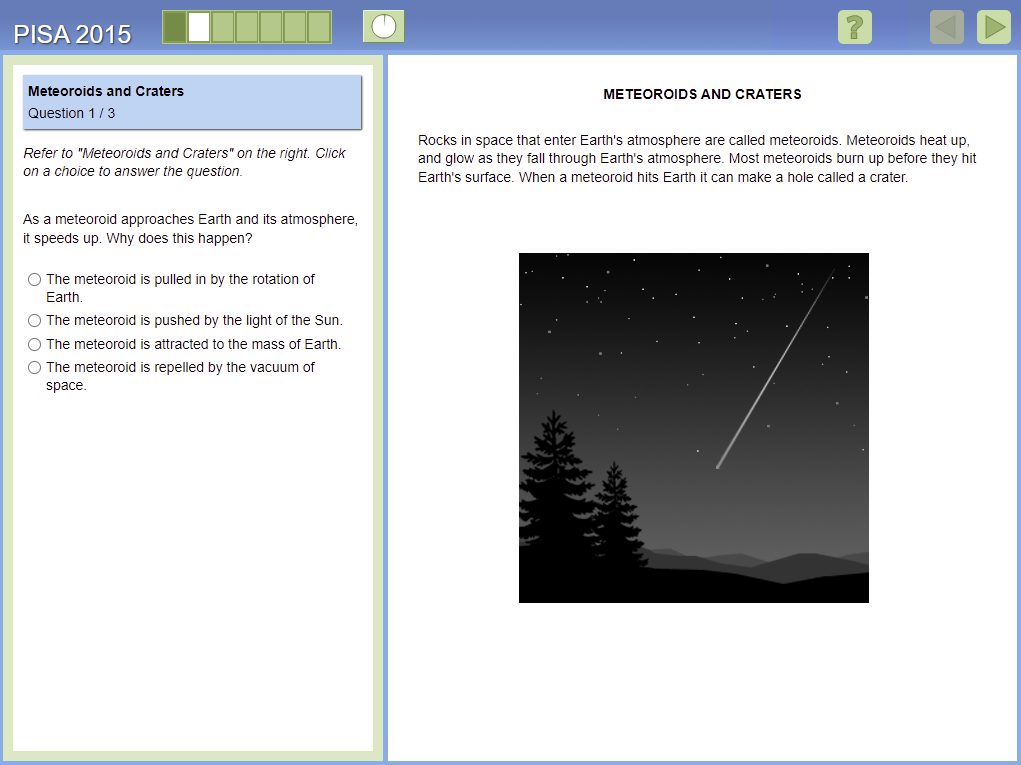 PISA 2022
Frecuencia de Goteo
Pregunta 1 / 2
Las infusiones intravenosas (goteo) se utilizan para administrar líquidos y fármacos a los pacientes.
Una enfermera quiere duplicar la duración de una infusión intravenosa.

Explica exactamente cómo varía G si se duplica n pero sin variar g y v.
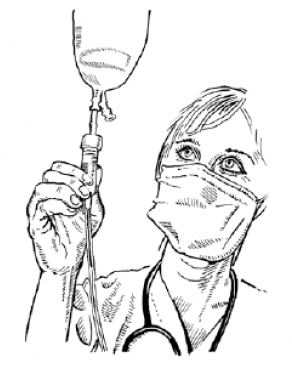 Las enfermeras tienen que calcular la frecuencia de goteo G de las infusiones intravenosas en gotas por minuto.

Utilizan la fórmula G =           donde


g es el factor de goteo expresado en gotas por mililitro (ml)
v es el volumen de la infusión intravenosa en ml
n es el número de horas que ha de durar la infusión intravenosa.
Frecuencia de Goteo
Pregunta 1 / 2
Emplear
Contenido Cambio y relaciones, contexto Profesional
2 puntos
Explicación que describe tanto el sentido del efecto como su magnitud.
Frecuencia de Goteo
Pregunta 1 / 2
Ejemplos de respuesta
Emplear
Contenido Cambio y relaciones, contexto Profesional
2 puntos
Explicación que describe tanto el sentido del efecto como su magnitud.
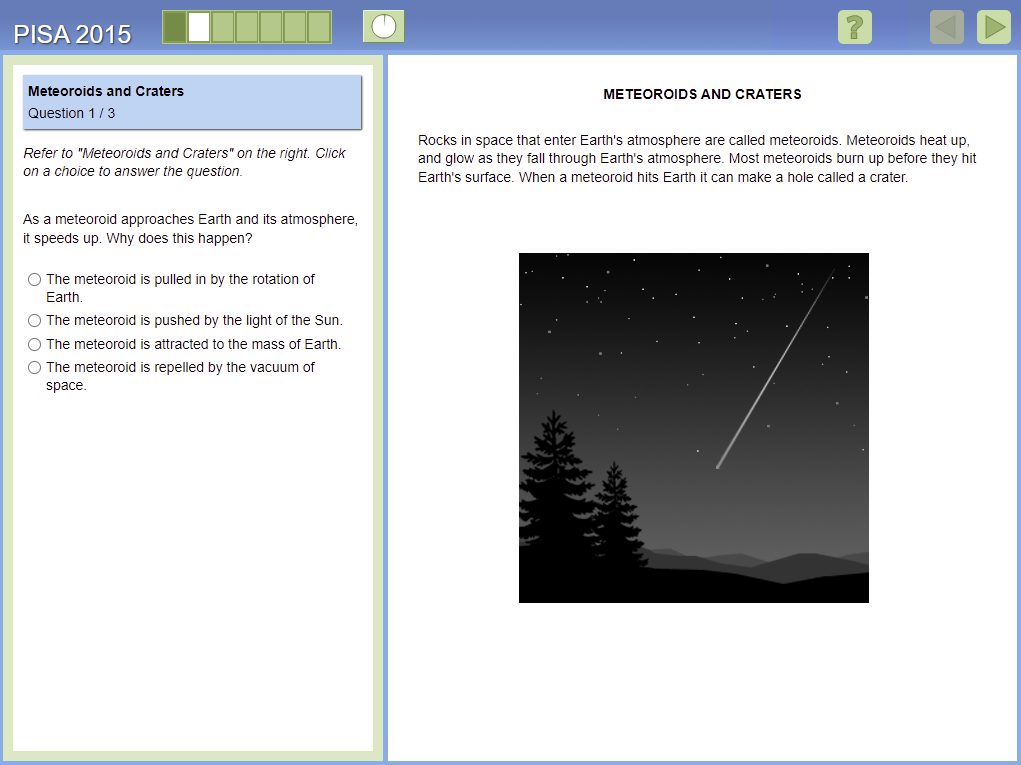 PISA 2022
Frecuencia de Goteo
Pregunta 2 / 2
Las infusiones intravenosas (goteo) se utilizan para administrar líquidos y fármacos a los pacientes.
Las enfermeras también tienen que calcular el volumen de la infusión intravenosa, v, a partir de la frecuencia de goteo, G.

Una infusión intravenosa, con una frecuencia de goteo de 50 gotas por minuto, ha de administrarse a un paciente durante 3 horas. El factor de goteo de esta infusión intravenosa es de 25 gotas por mililitro.

¿Cuál es el volumen de la infusión intravenosa expresado en ml?


Volumen de la infusión intravenosa: _____ml
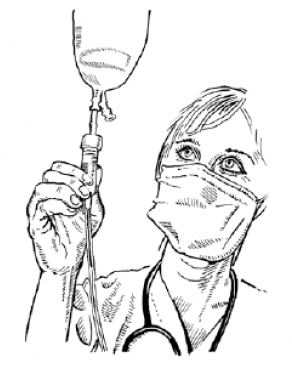 Las enfermeras tienen que calcular la frecuencia de goteo G de las infusiones intravenosas en gotas por minuto.

Utilizan la fórmula G =           donde


g es el factor de goteo expresado en gotas por mililitro (ml)
v es el volumen de la infusión intravenosa en ml
n es el número de horas que ha de durar la infusión intravenosa.
Frecuencia de Goteo
Pregunta 2 / 2
Emplear
Contenido Cambio y relaciones, contexto Profesional
1 punto
360
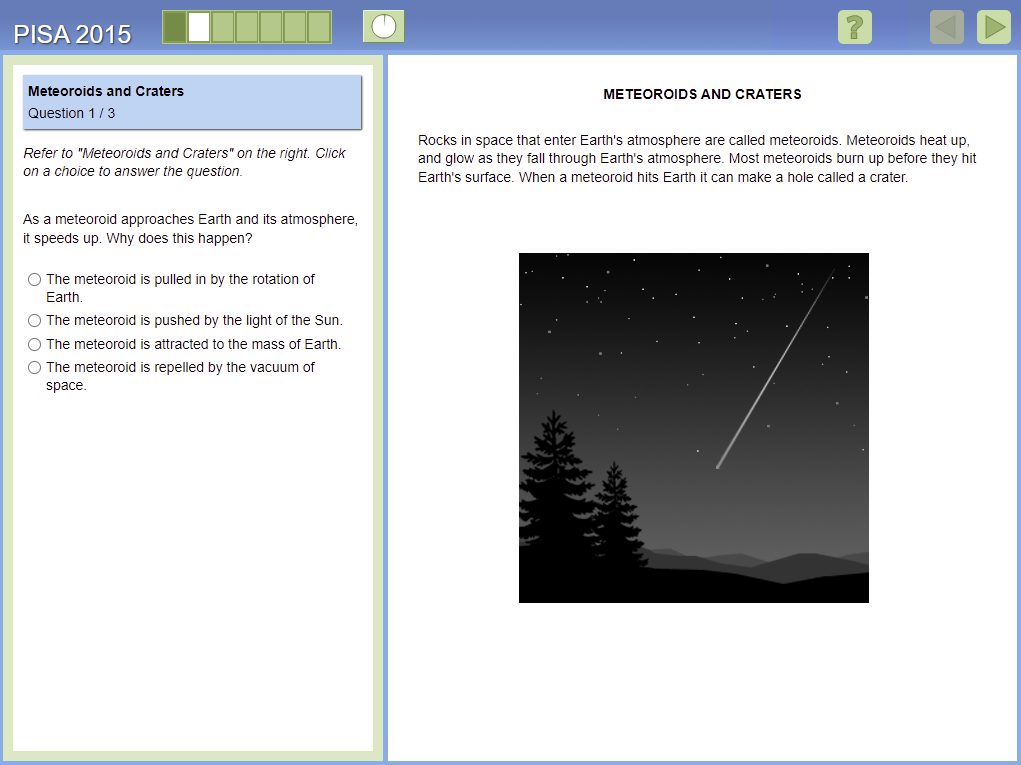 PISA 2022
Crecer
Pregunta 1 / 3
La juventud se hace más alta. La estatura media de los chicos y las chicas de Holanda en 1998 está representada en el siguiente gráfico.
Desde 1980 la estatura media de las chicas de 20 años ha aumentado 2.3 cm, hasta
alcanzar los 170.6 cm. 

¿Cuál era la estatura media de las chicas de 20 años en 1980?

Respuesta:               cm
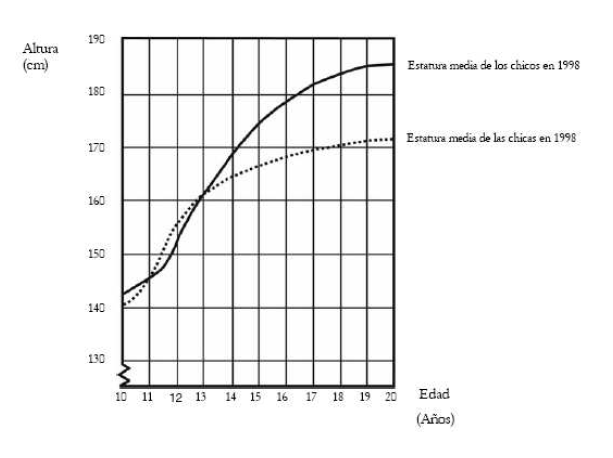 Crecer
Pregunta 1 / 3
Reproducir la información del texto
Contenido Cambio y relaciones, contexto Científico
1 punto
168.30
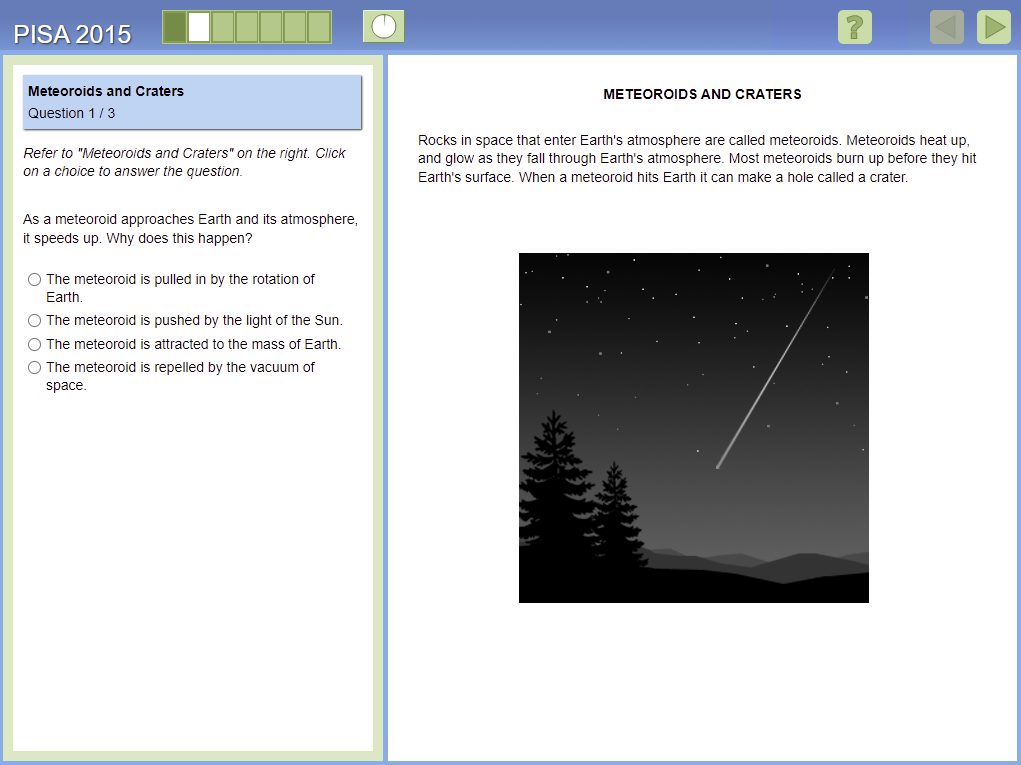 PISA 2022
Crecer
Pregunta 2 / 3
La juventud se hace más alta La estatura media de los chicos y las chicas de Holanda en 1998 está representada en el siguiente gráfico.
Explica cómo el gráfico muestra que la tasa de crecimiento de la estatura media de
las chicas disminuye a partir de los 12 años en adelante.
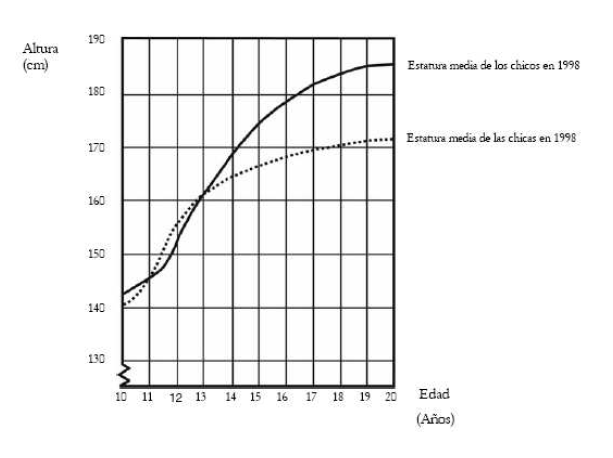 Crecer
Pregunta 2 / 3
Interpretar la información de un gráfico
Contenido Cambio y relaciones, contexto Científico
1 punto
La clave es que la respuesta debe referirse al cambio de la pendiente del gráfico para las chicas. Esto puede hacerse explícita o implícitamente
Crecer
Pregunta 2 / 3
Ejemplos de respuesta
Interpretar la información de un gráfico
Contenido Cambio y relaciones, contexto Científico
1 punto
La clave es que la respuesta debe referirse al cambio de la pendiente del gráfico para las chicas. Esto puede hacerse explícita o implícitamente